Microsoft Design Expo
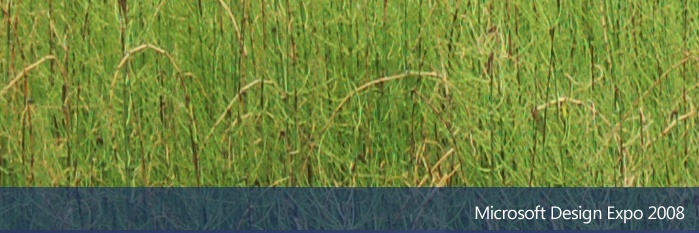 Design Expo
Goal:  
Awareness of trends/themes across students &  international design community
Foster long term relationships with top design schools.  

2008 Topic: Learning & Education
[Speaker Notes: You are invited to the 4th annual Microsoft Research Design Expo!!!!
The 2007 design expo explores how health and wellness can be improved via use of technology, from promoting wellness and life balance, to addressing difficult health related issues,  to addressing healthcare systems and tools.  Projects reflect the local culture and healthcare issues, from Brazil, to Hongkong, to India, to the Netherlands, to the United States. 
 
The goal of the Microsoft Research Design Expo is to build long term relationships with top design schools around the world, and identify trends in a particular topic of interest.
Each school holds a class, where student teams identify problems and prototype solutions.  
Participating schools then choose one team per school, to come to Microsoft to present their work at the Microsoft Research Faculty Summit.  
This program is sponsored by MSR, and is run in collaboration with the design & user research community across Microsoft.
 
Please feel free to forward this mail, and please come and show your support for the design community!
 
 
Thanks!
Lili, Curtis, Bill, Steve, Surya, Kentaro, Marieke, Brian, Georg, & Mike]
Art Center College of Design
Brian Boyl, Steve Montgomery, Marty Smith<>Craig Hally-XDR

Technische Universiteit Eindhoven, Dept. of Industrial Design, NetherlandsOscar Tomico, Joep Frens, Caroline Hummels, <> Sanders Viegers-Office

Central Academy of Fine Arts, Beijang
Dean Ma Jong, Fei Jun Dave <> Vronay-ATC Beijang

Rhode Island School of Design
Lorna Ross, <> Adrienne Gibson (O’Donnell)-XDR , Daniel Robbins-MSR Redmond

Carnegie Mellon, Department of DesignShelley Evenson, <> Monica Gonzales- Office

University of Washington, Interaction Design Division of DesignAxel Roesler , Sharon Oviatt <> Georg Petschnigg-Pioneer Labs

Universidad Iberoamericana, Mexico CityJorje Meza Aguilar, <> Andy Cargile-Hardware

Srishti School of Art, Design, and Technology, BangaloreGabriel Harp, Geetah Narayanan <> Leo Burd-Learning 

Dundee University, Scotland, UK
Polly Duplock, Jon Rogers <> Richard Banks-MSR Cambridge
Process
Select schools, MSFT liaisons, & topic
Schools receive small $ grant
Semester long course

Team-based interdisciplinary projects 
9 schools, 3-8 team based projects per school
Iterative design process

Today’s presentation
One team selected by school to present @ Microsoft
Feedback from Microsoft liaisons
[Speaker Notes: Each school holds a class, where student teams identify problems and prototype solutions.  
Participating schools then choose one team per school, to come to Microsoft to present their work at the Microsoft Research Faculty Summit.  
This program is sponsored by MSR, and is run in collaboration with the design & user research community across Microsoft.]
Agenda
Students team present 10 minute “elevator pitch”
Product concepts not products ;-)
Feedback from our critics:
	
	Joy Mountford:  IDBIAS
	
	Michael Kasprow:  founder Trapeze
	
	Anoop Gupta:  Corporate VP,  Education, Developing Economies & Technical Strategy @ Microsoft
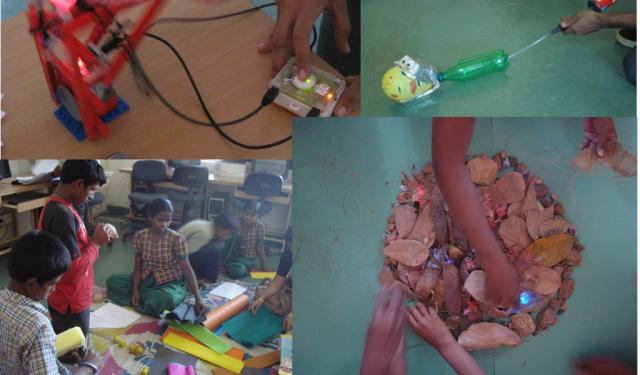 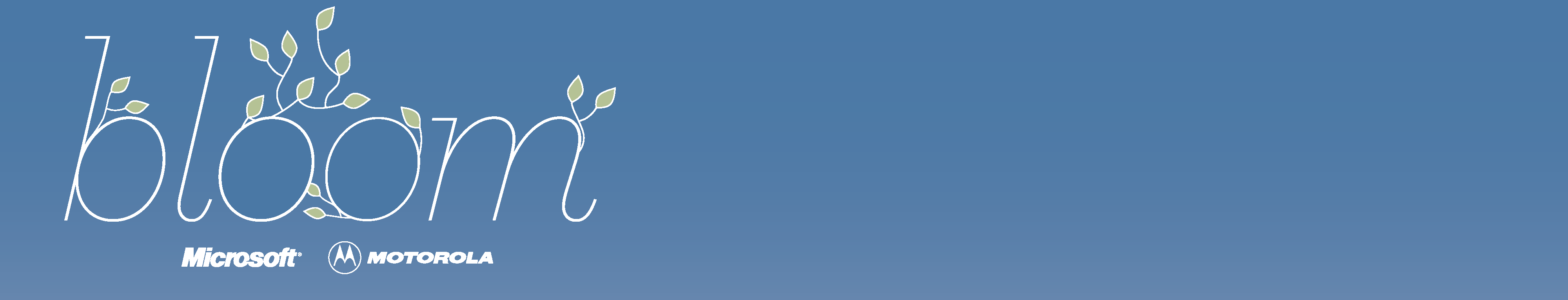 A software service and social 
networking tool that connects users
with other people and trusted
information, so they can learn to be
more green.

Leanne Libert, Phil Robinson,
Kara Tennant,  and  Alexander Cheek
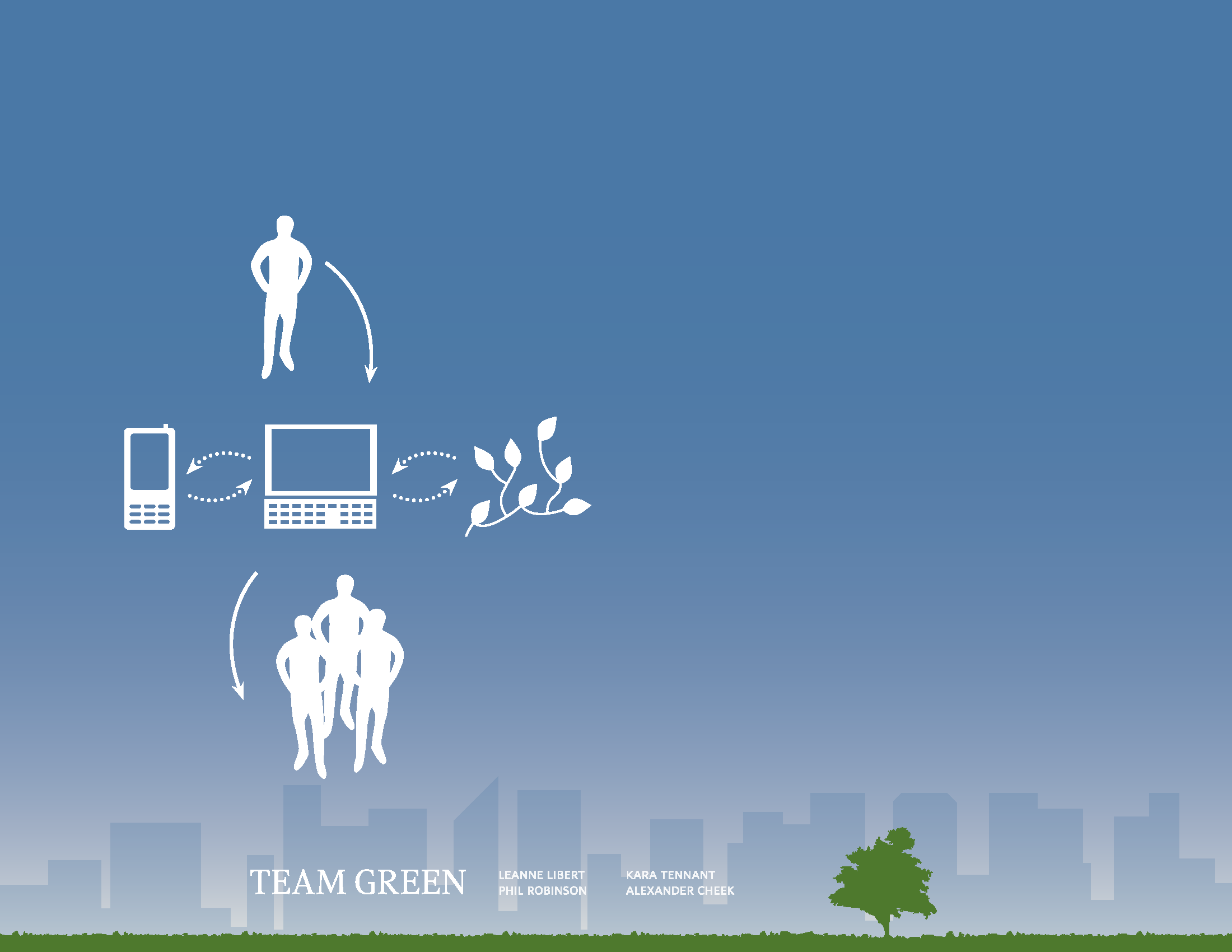 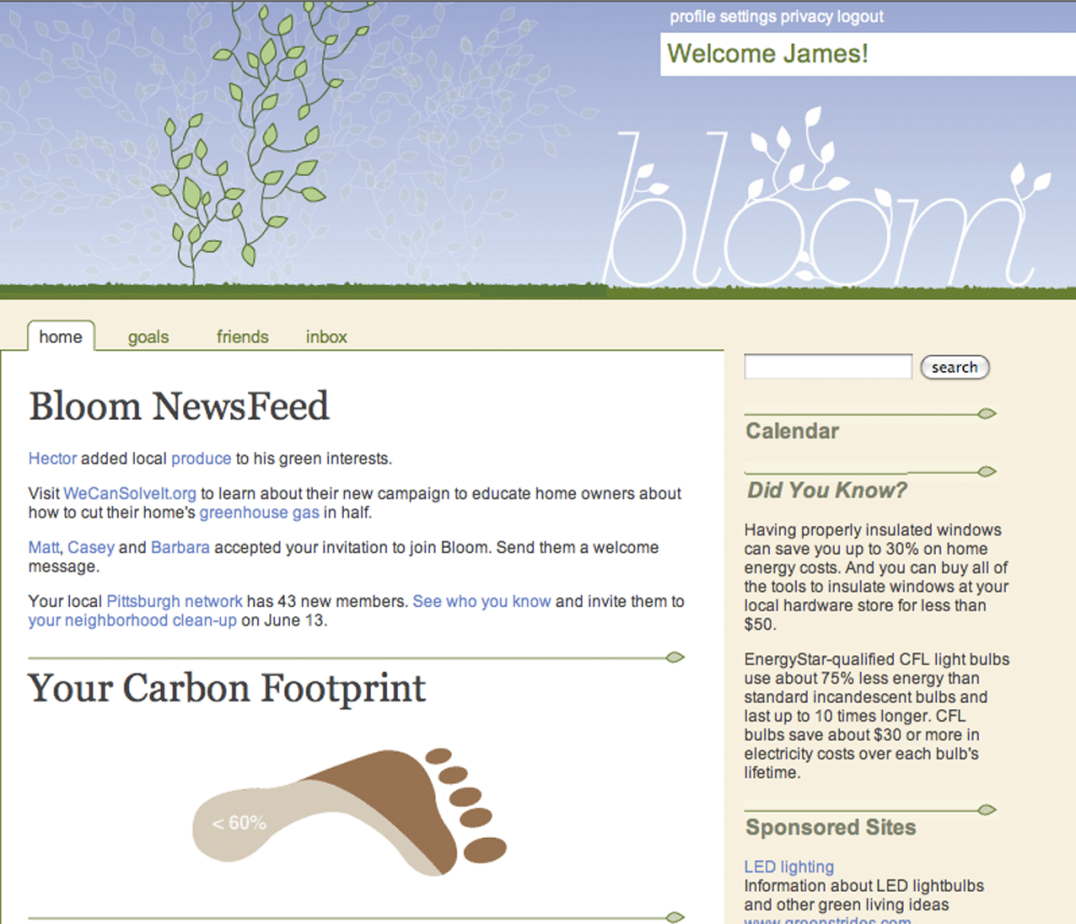 7
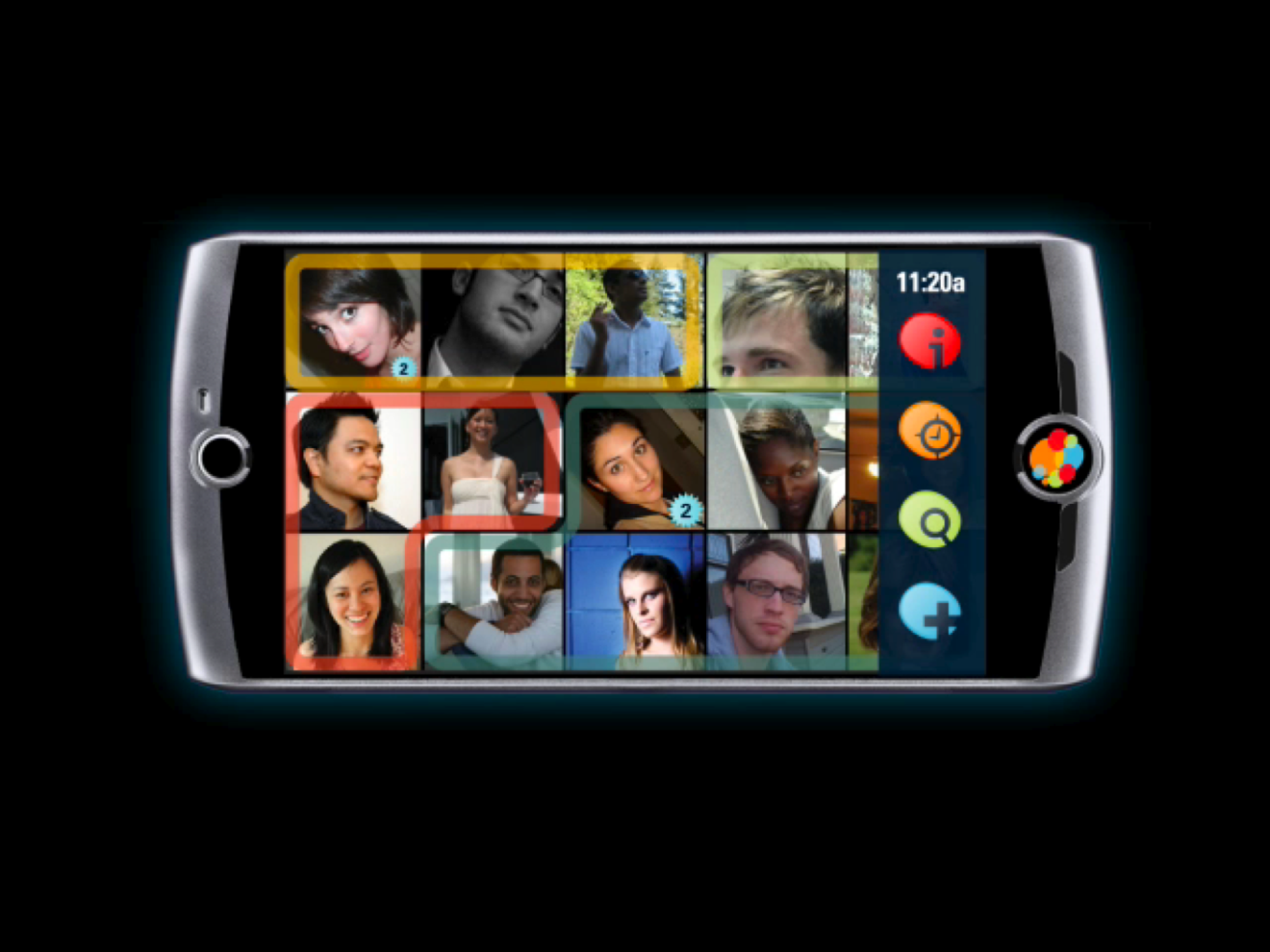 indigoA communication servicethat connects people to theideas and events they wantto learn about through other people, contextawareness, and directmanipulation interfaceRenna Alyassini, Julina Golze, Paul Robare, Steve Selzer, andKyle Vice
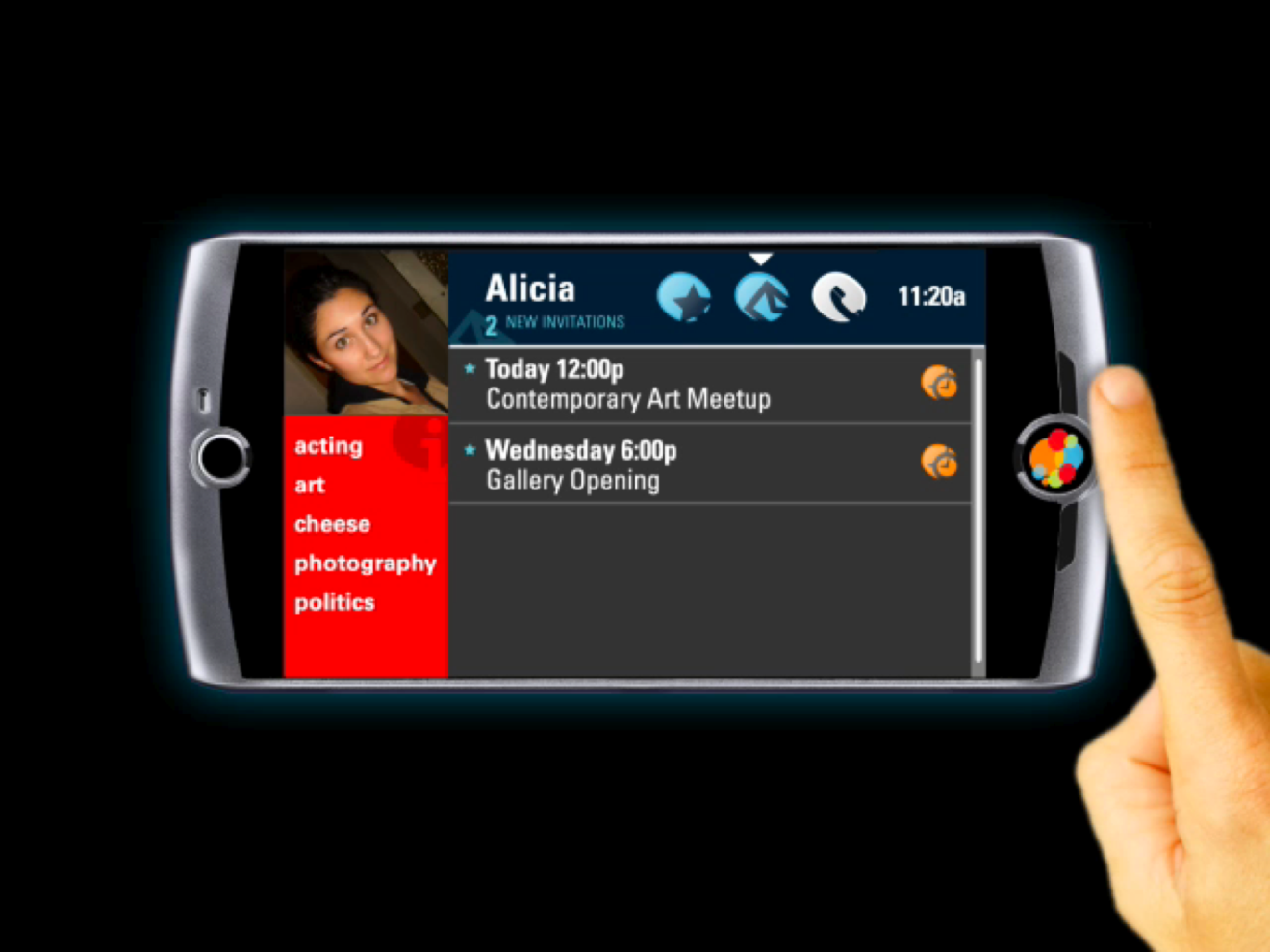 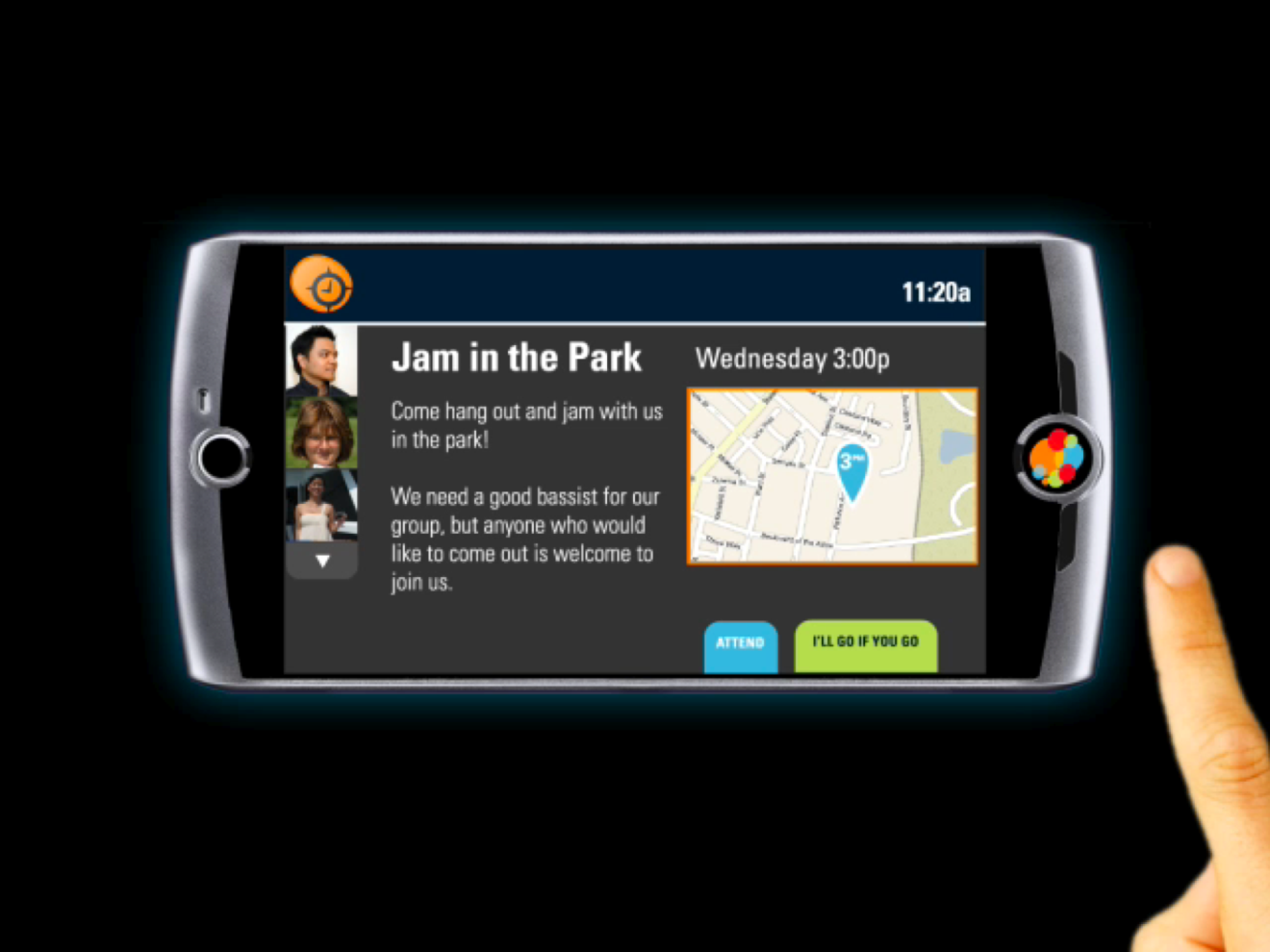 8
markitAn application that helps users reflect on their consumer behavior, & align shopping decisionswith priorities… even as their priorities change over timeChris Michaelides, Wiebke Poerschke, Wei Zhou, and  Marina Posniak
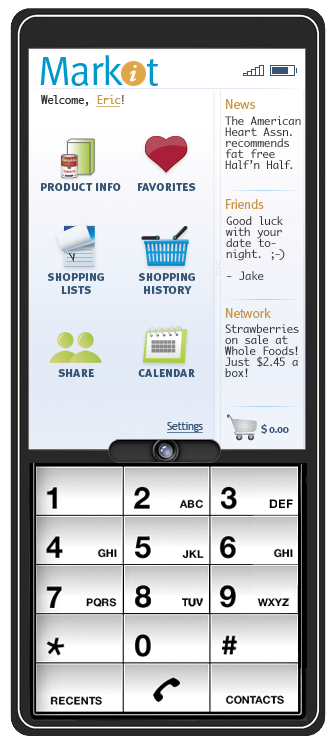 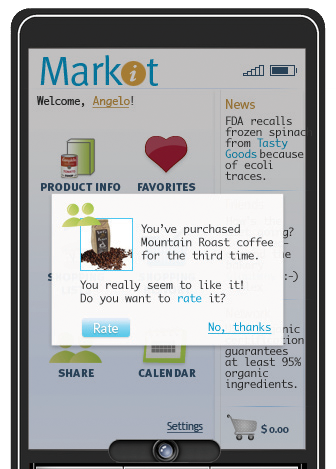 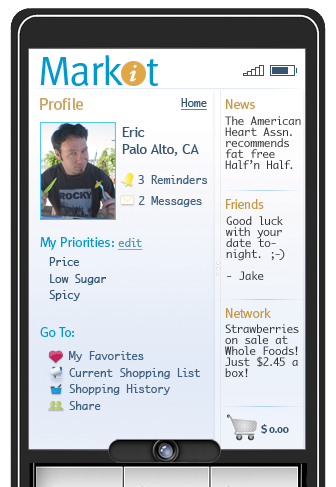 9
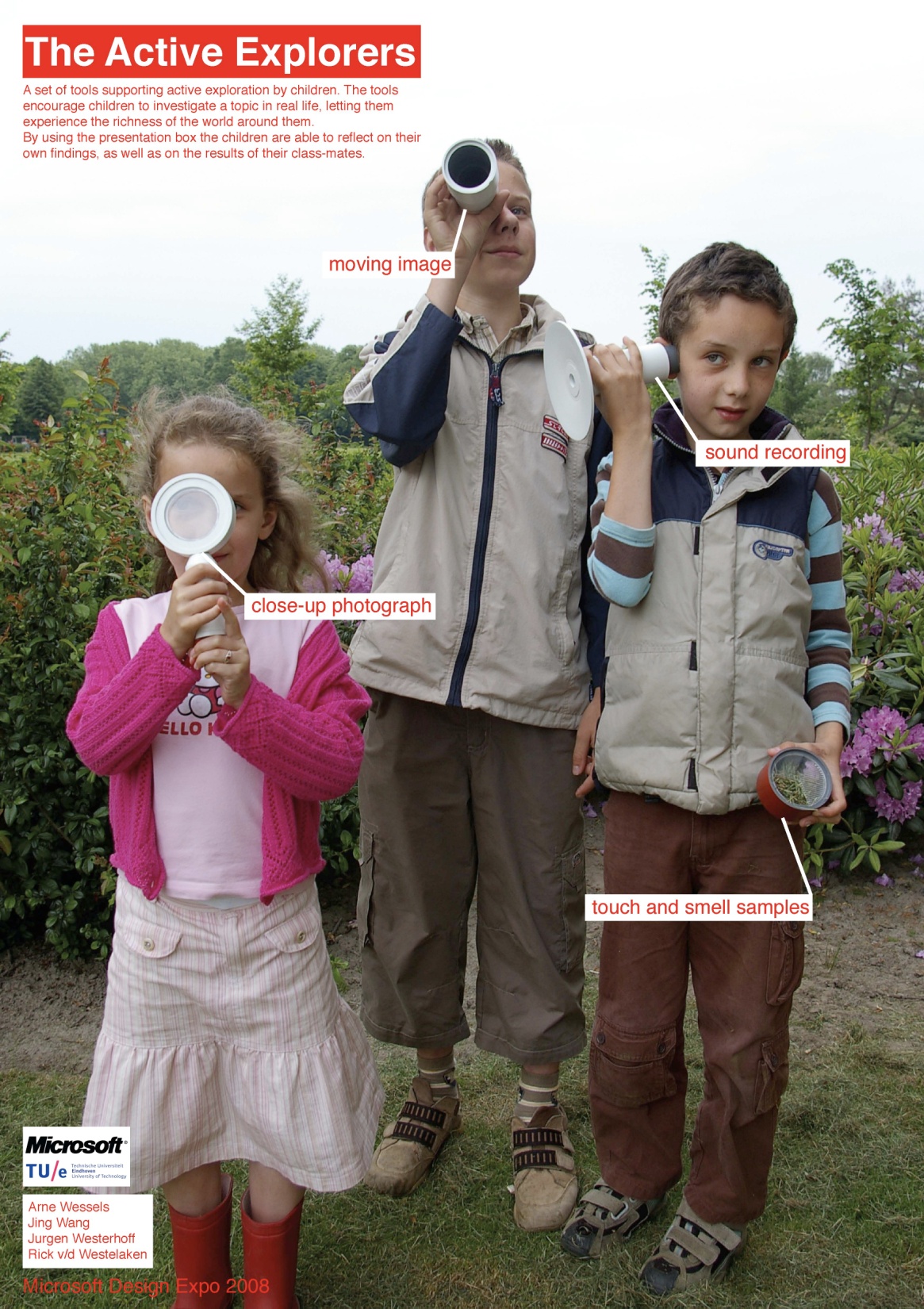 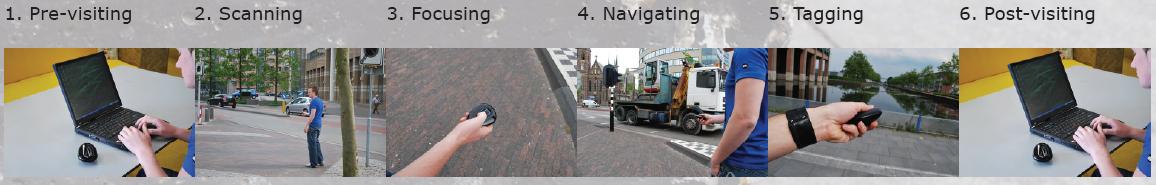 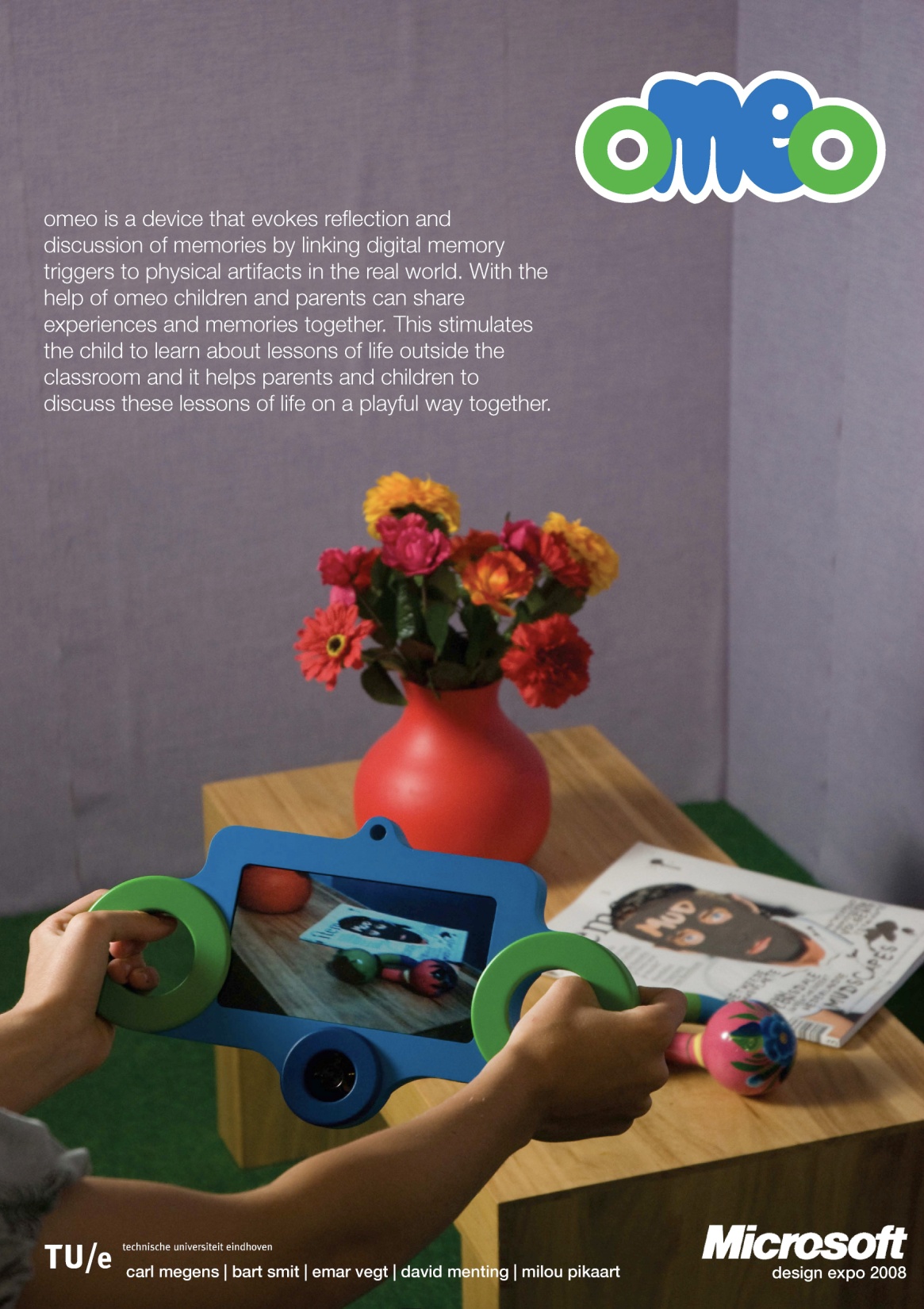 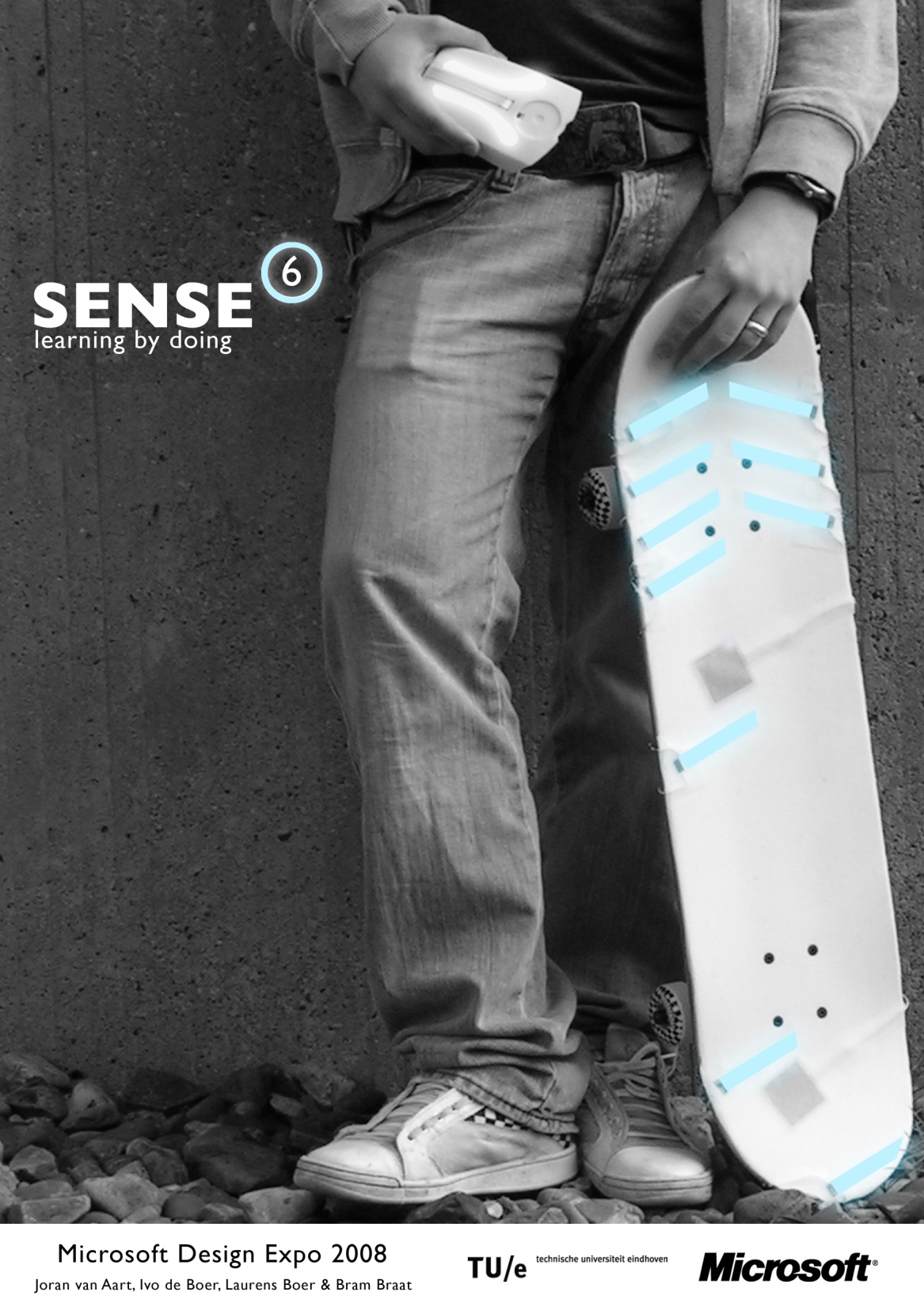 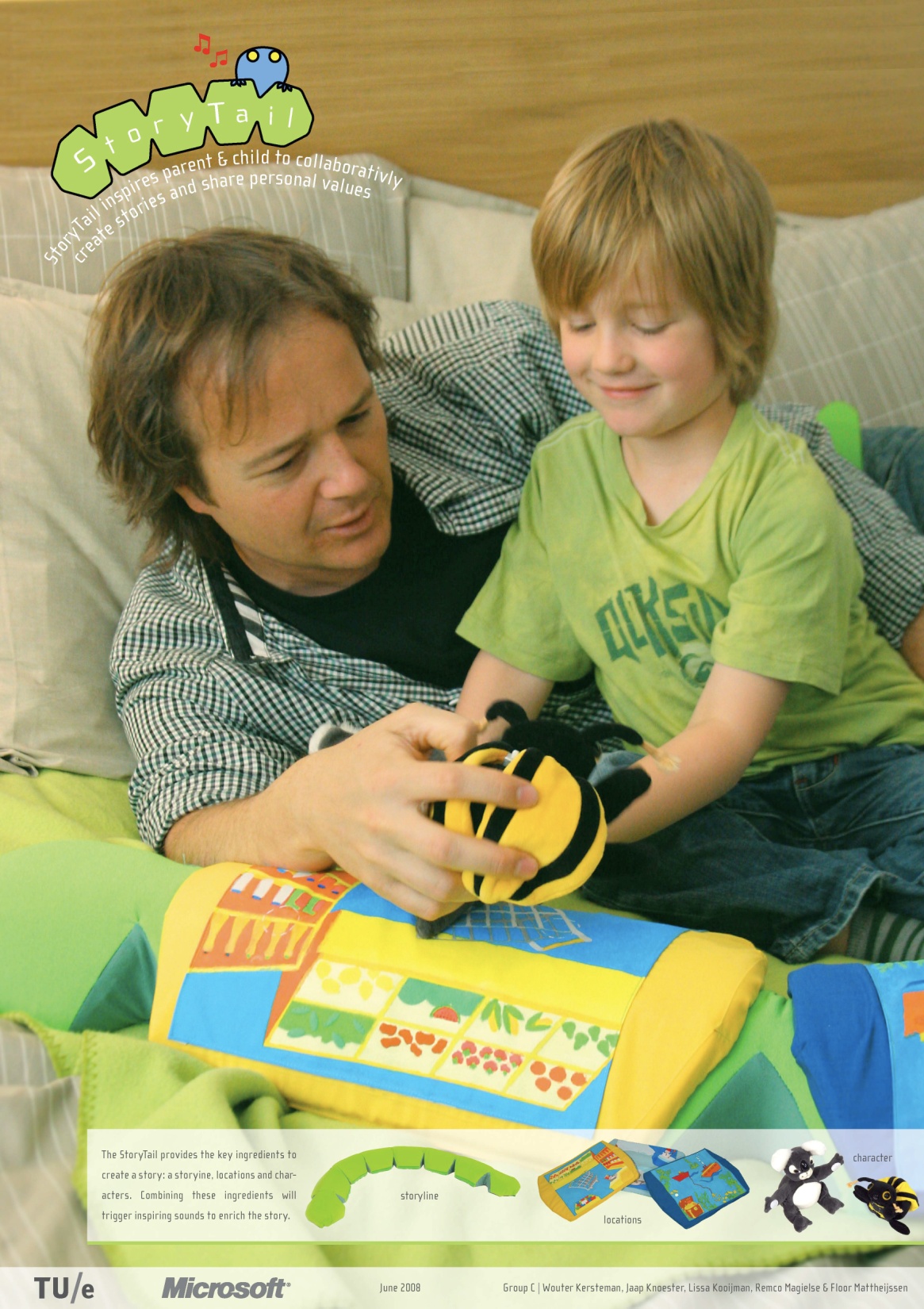 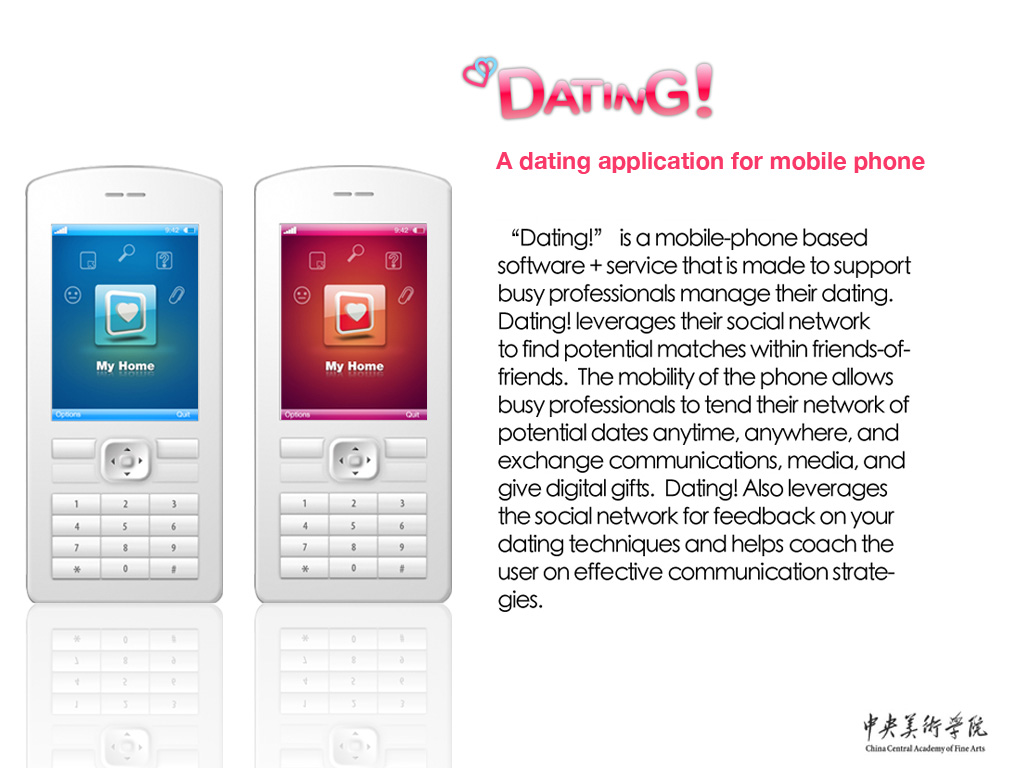 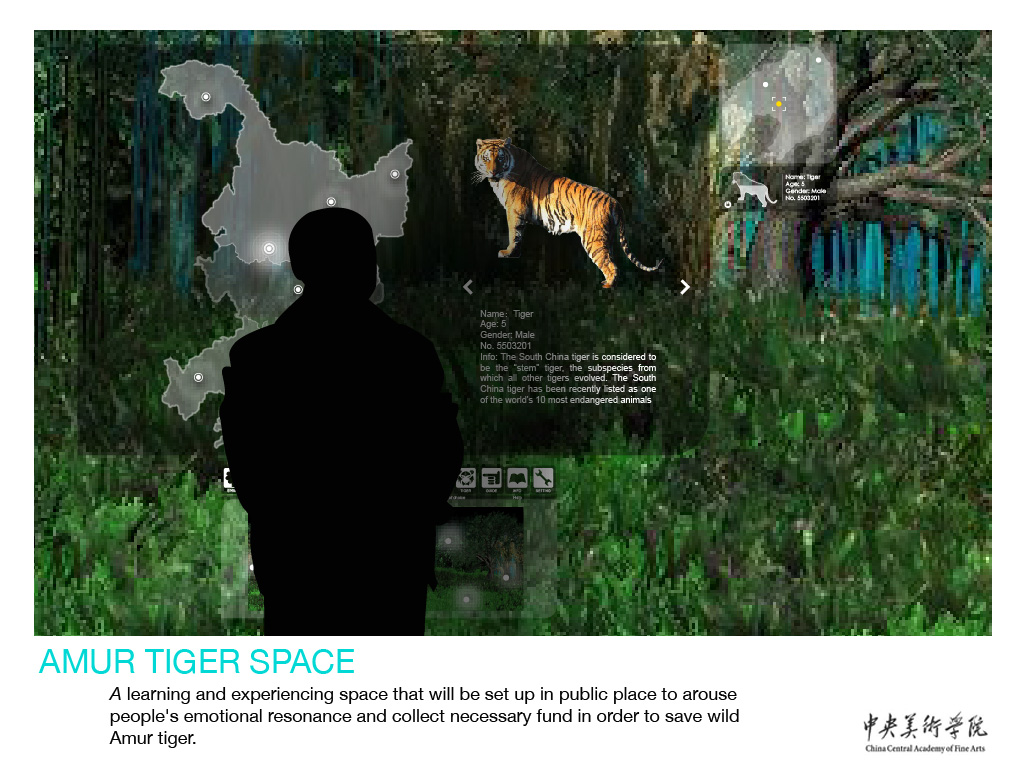 http://micropedia/Design_Expo_2008Lili Cheng- MSRCurtis Wong- MSRAndy Cargile –Hardware Design GroupCraig Hally-XDRSanders Viegers-OfficeDave Vronay-ATC BeijangAdrienne Gibson (O’Donnell)-XDR Daniel Robbins-MSR Monica Gonzales- OfficeGeorg Petschnigg-Pioneer LabsLeo Burd-LearningRichard Banks-MSR CambridgeBill Buxton, Steve Kaneko, Surya Vanka, Brad Weed
Microsoft Design Expo
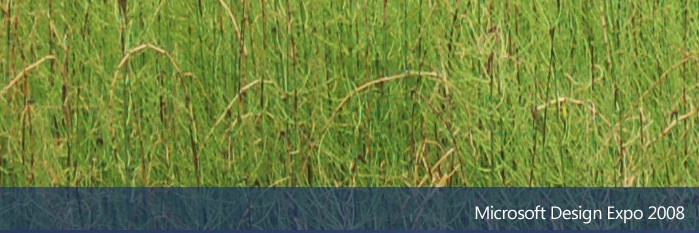